Lecture 8 – Group theory, Diffie-Hellman key exchange
TEK4500
13.10.2020 
Håkon Jacobsen
hakon.jacobsen@its.uio.no
Ideal solution: secure channels
How to build?
Internet
Alice
Bob
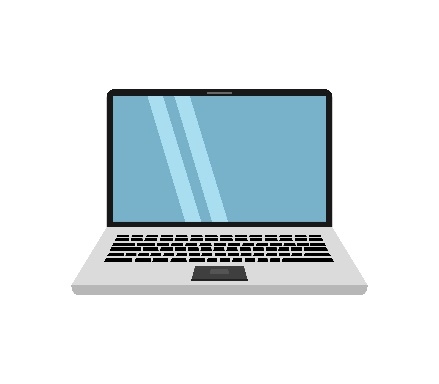 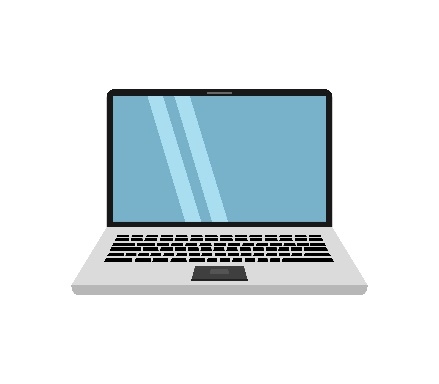 M
Adversary
Security goals:

Data privacy: adversary should not be able to read message M       
Data integrity: adversary should not be able to modify message M  
Data authenticity: message M really originated from Alice                
2
Creating secure channels: encryption schemes
Internet
Alice
Bob
K
K
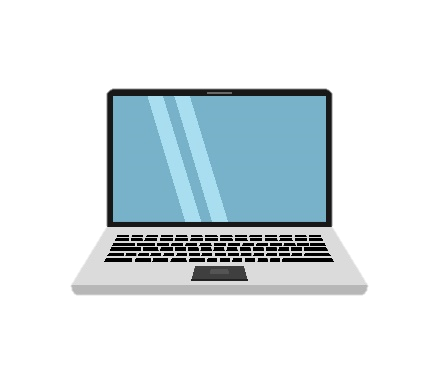 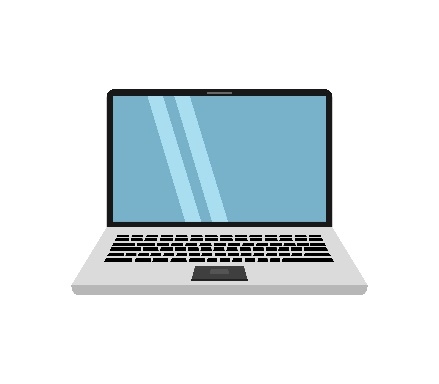 C
M
Adversary
/ decryption
K : encryption                     key (secret)
3
Symmetric key distribution problem
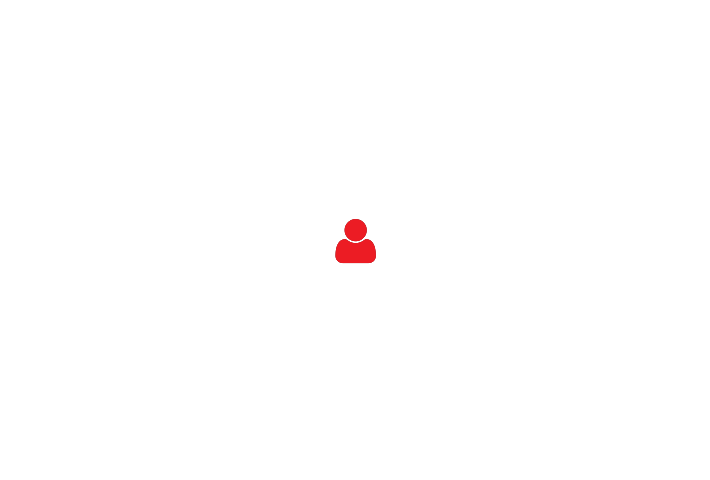 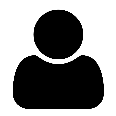 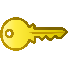 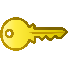 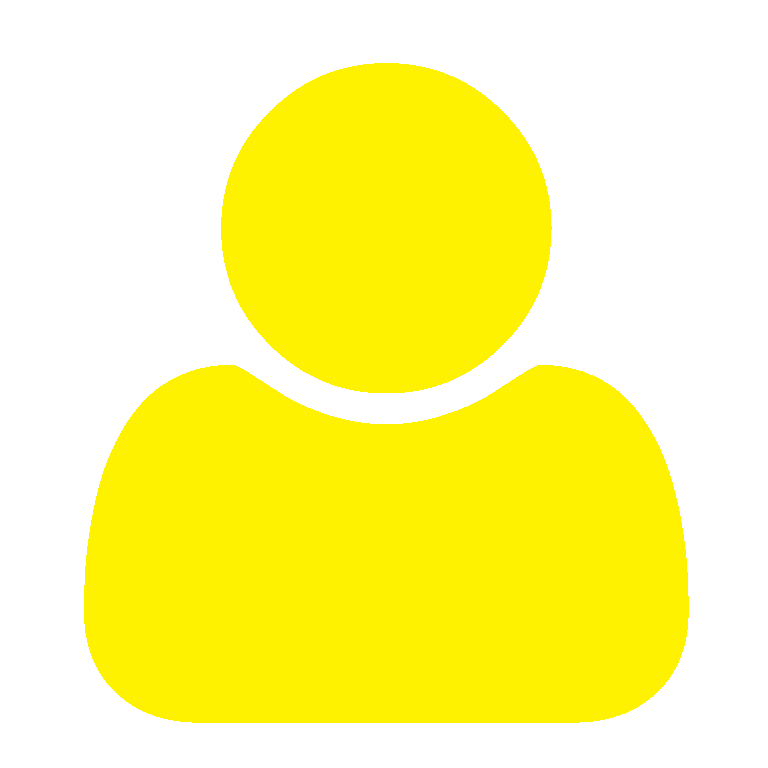 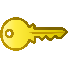 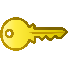 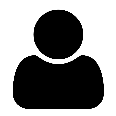 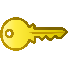 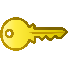 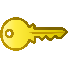 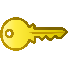 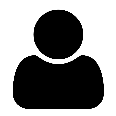 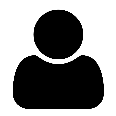 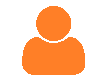 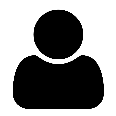 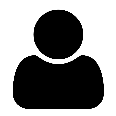 4
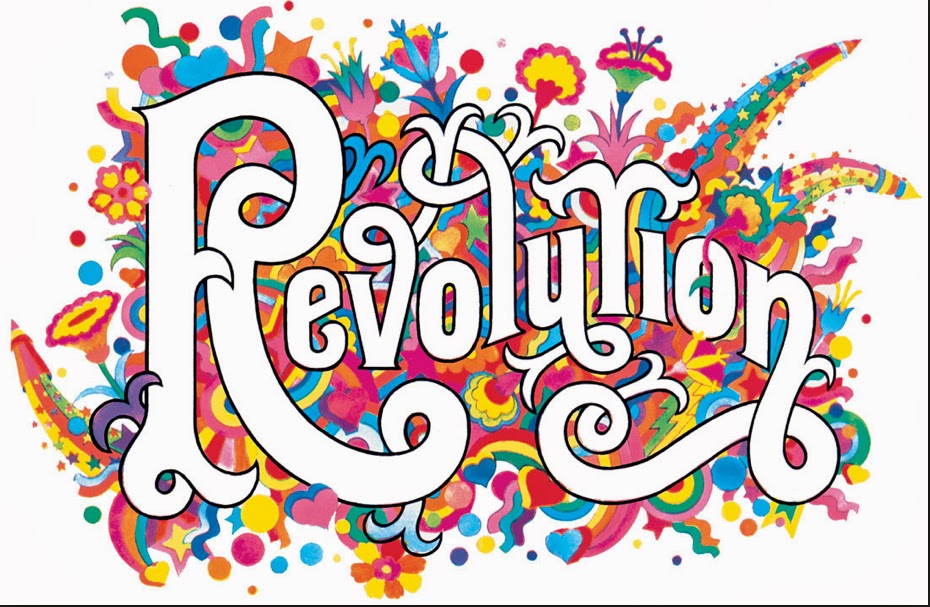 The public-key revolution
5
Diffie-Hellman key exchange
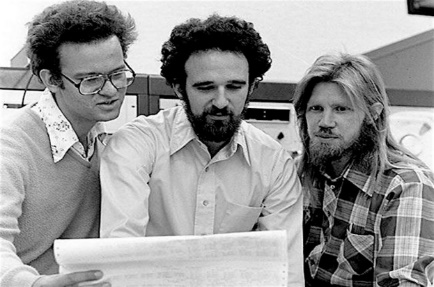 Discovered in the 1970's 

Allows two parties to establish a shared secret without ever having met

Diffie & Hellman paper also introduced:
Public-key encryption
Digital signatures
Ralph Merkle
Whitfield Diffie
Martin Hellman
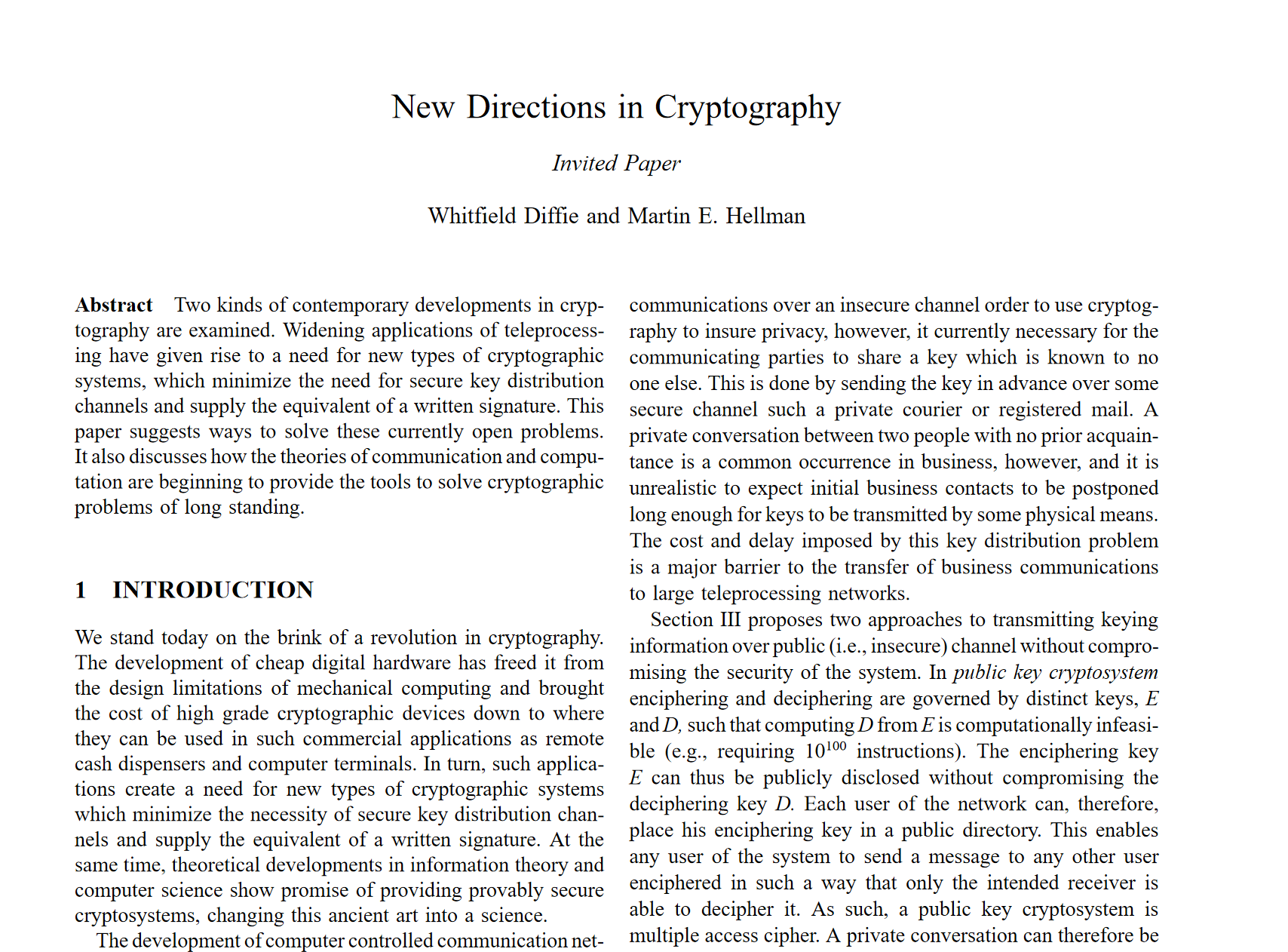 6
Basic goals of cryptography
(Key exchange)
7
Diffie-Hellman key exchange – idea
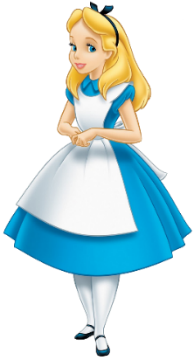 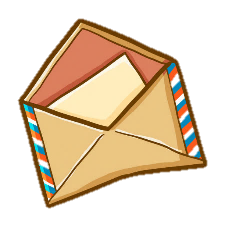 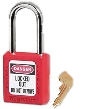 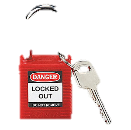 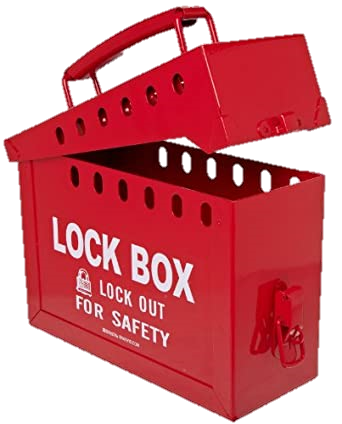 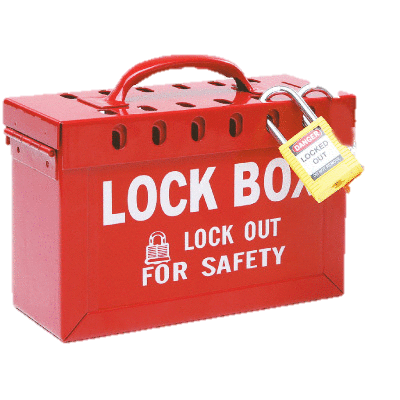 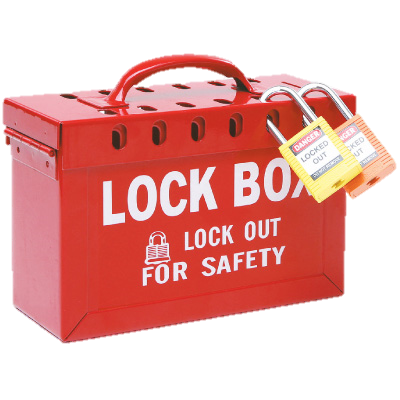 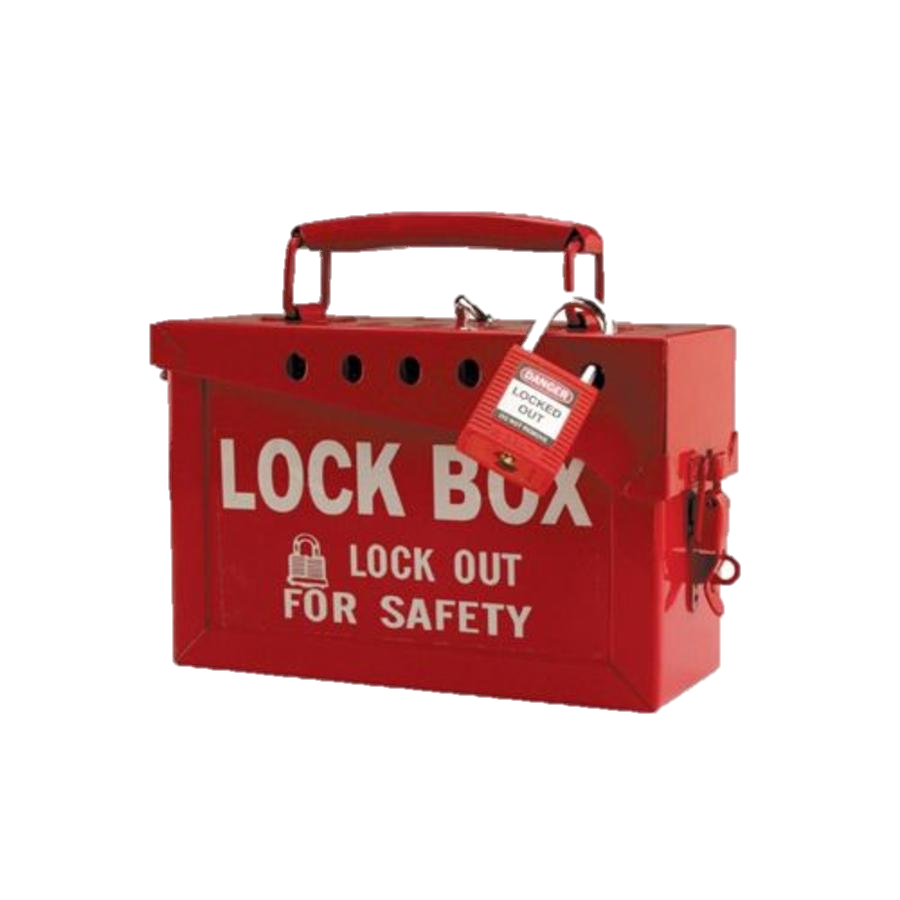 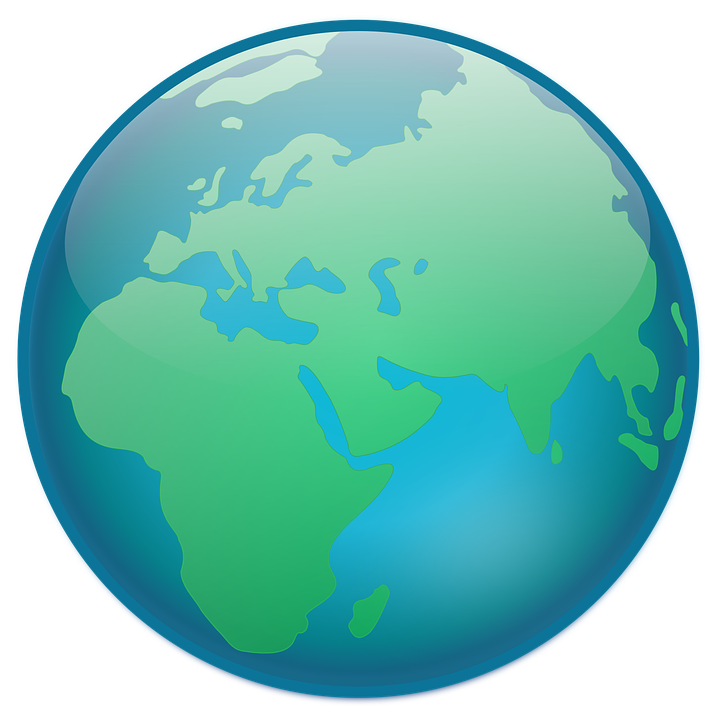 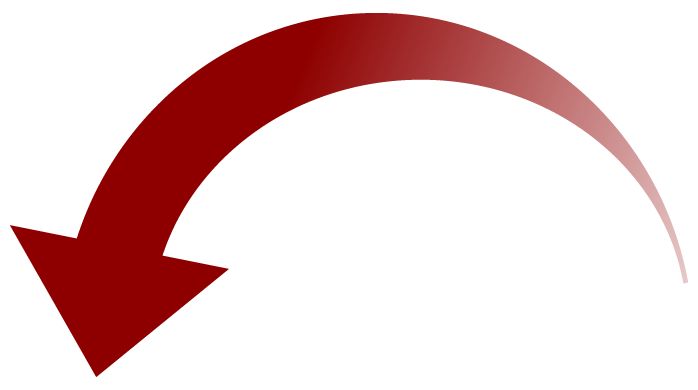 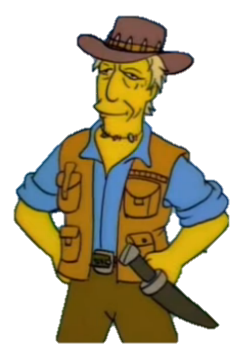 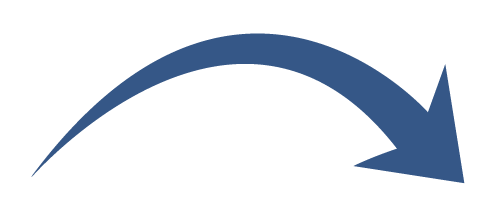 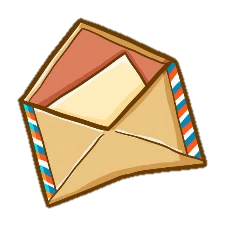 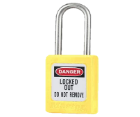 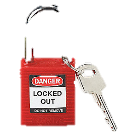 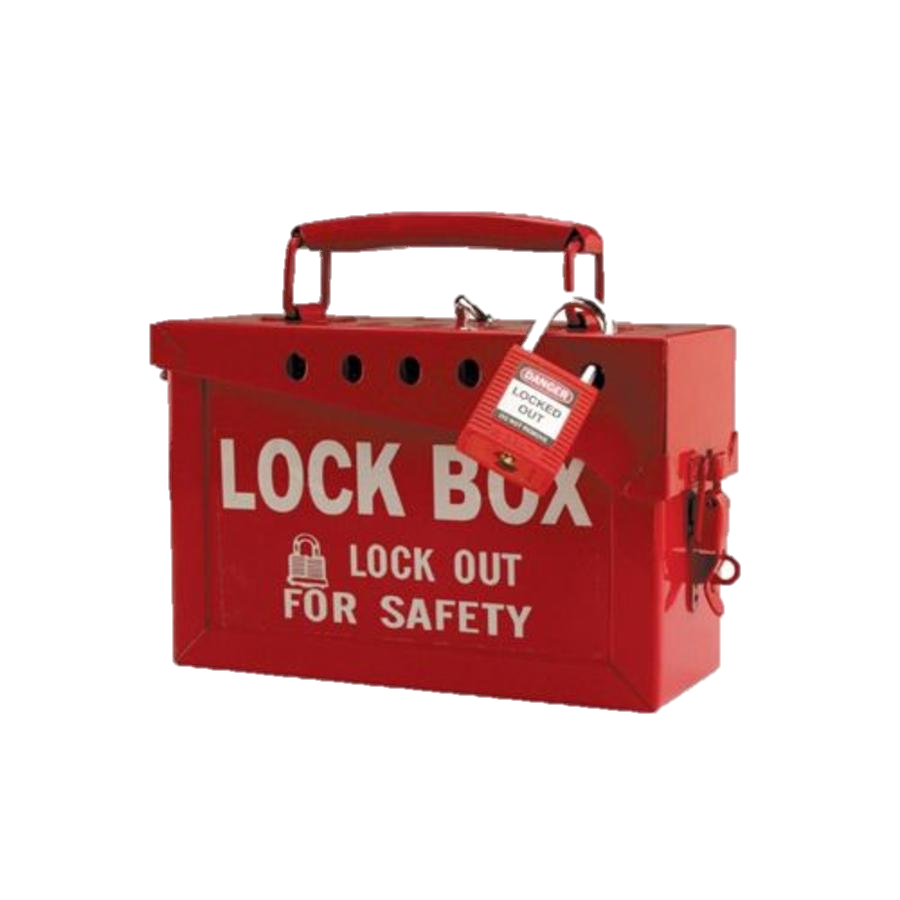 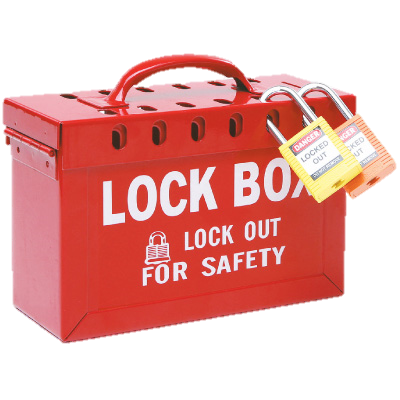 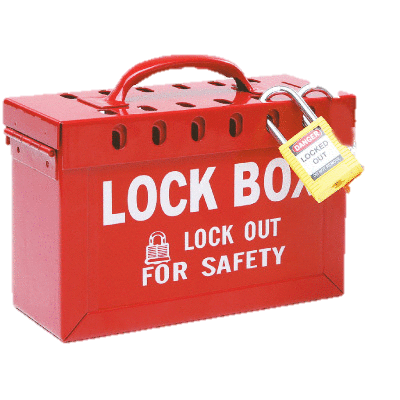 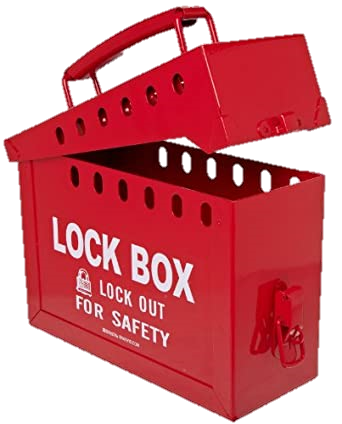 8
Diffie-Hellman key exchange – idea
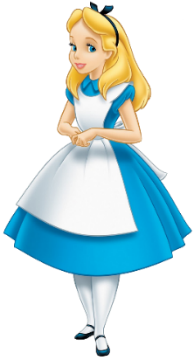 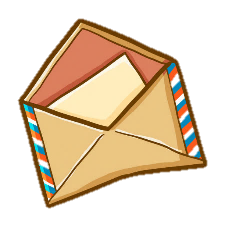 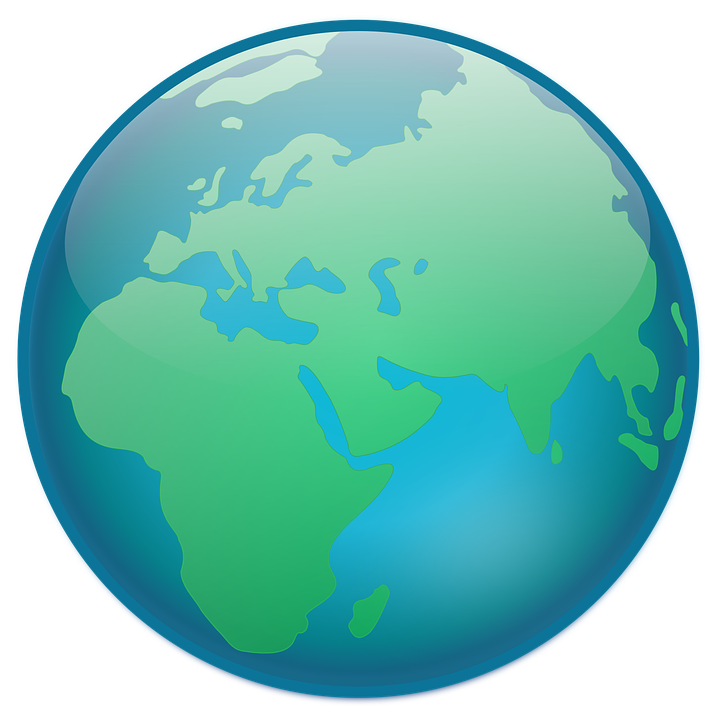 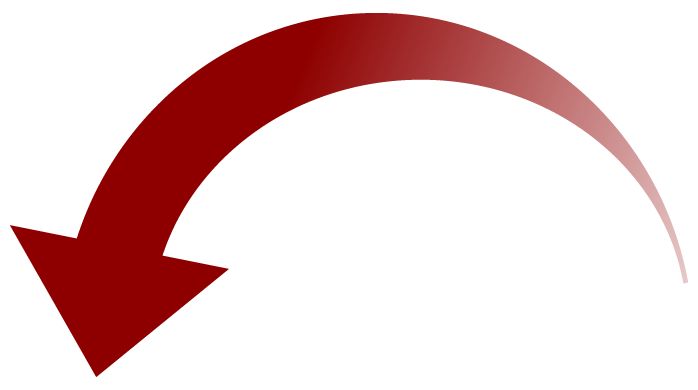 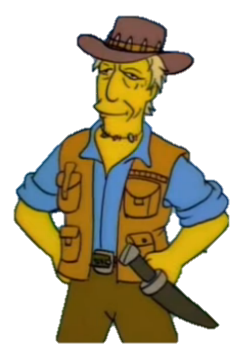 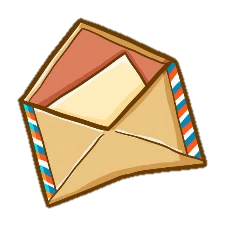 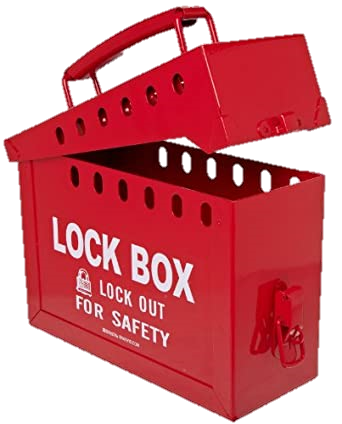 9
Diffie-Hellman key exchange + authenticated encryption
AES-GCM
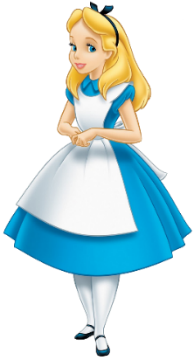 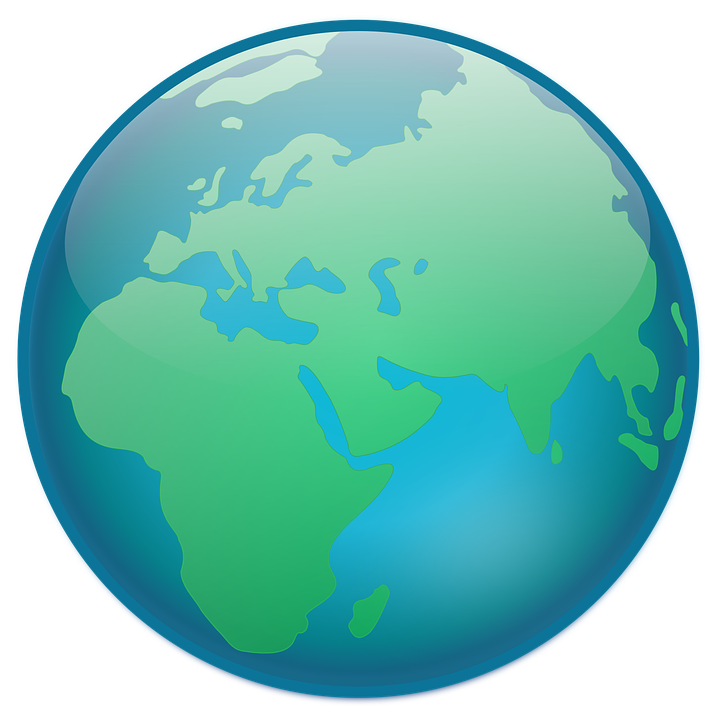 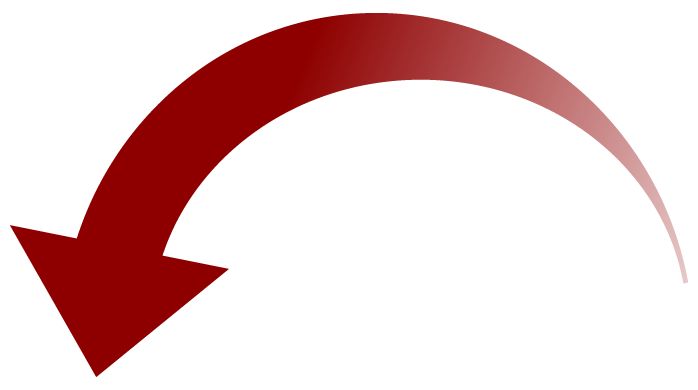 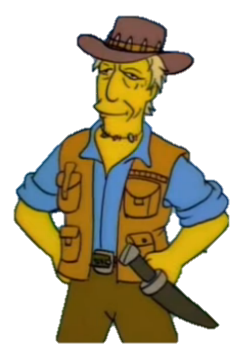 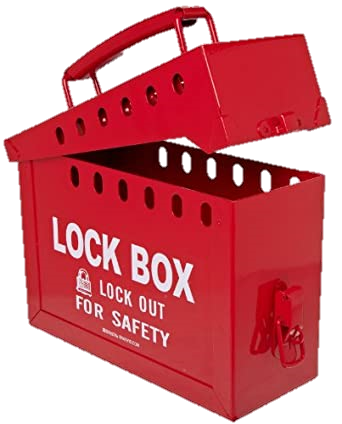 10
Public-key encryption
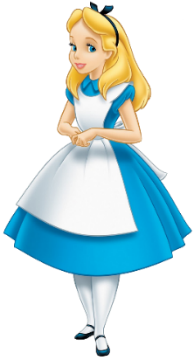 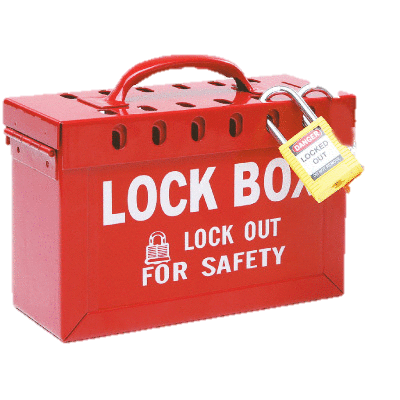 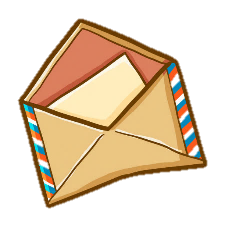 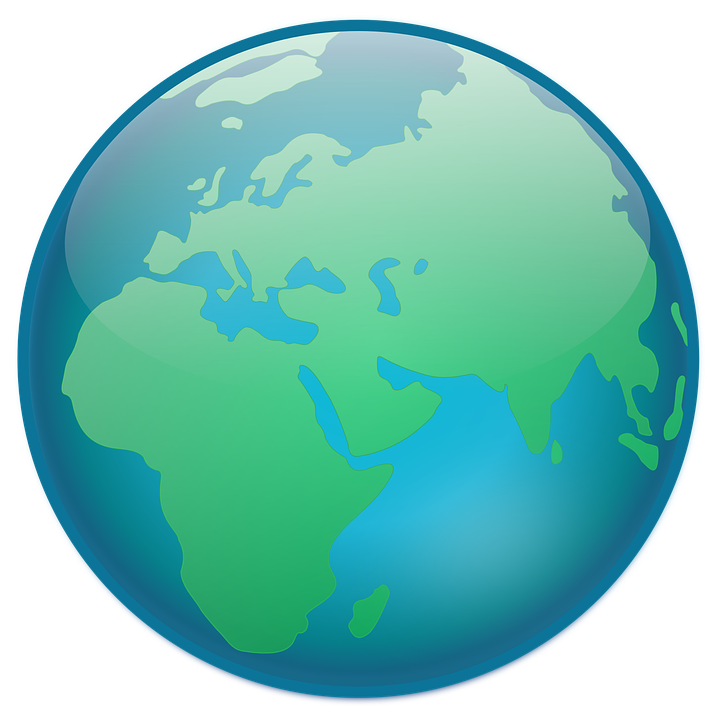 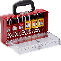 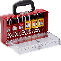 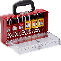 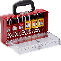 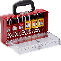 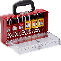 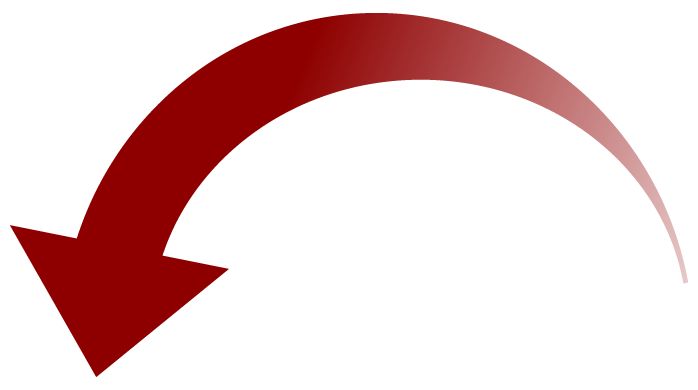 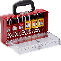 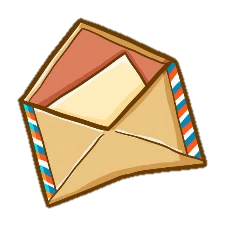 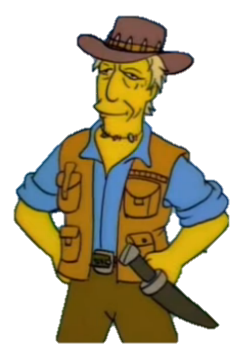 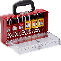 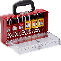 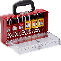 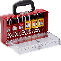 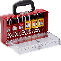 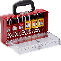 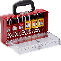 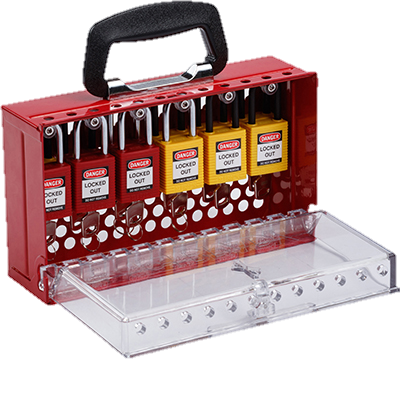 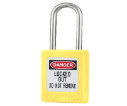 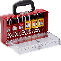 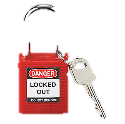 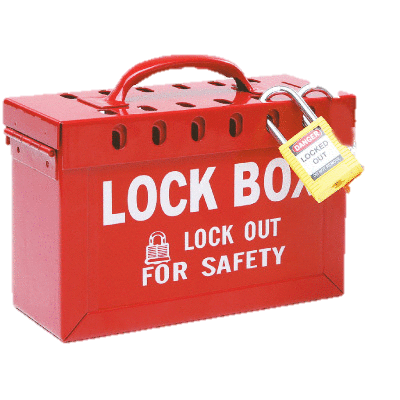 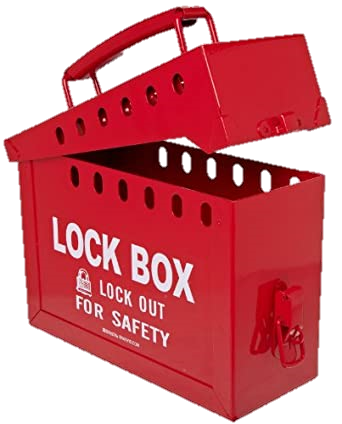 11
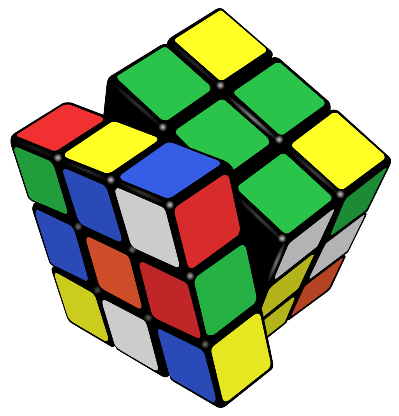 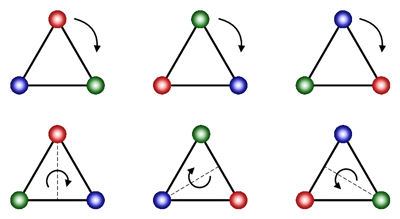 Constructing asymmetric cryptography:  group theory + number theory
12
A different kind of primitives
Symmetric crypto boils down to the security of a few primitives 
Block ciphers, PRFs, hash functions
Good candidates: AES-256, SHA2-256
Why are these considered secure? 
Answer: lots and lots of cryptanalysis  
However, they are artificial and man-made


Want asymmetric crypto to be based on a few well-studied primitives too
Candidates now come from a different place: 
hard mathematical problems
Good candidates: discrete logarithm problem, factoring
Much more algebraic structure
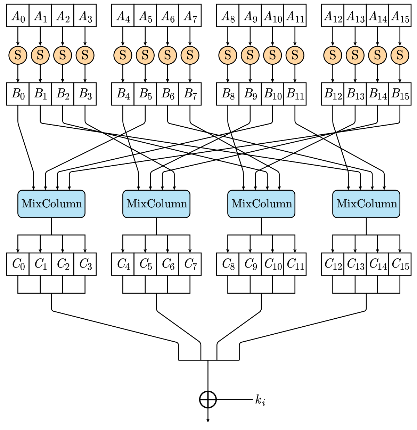 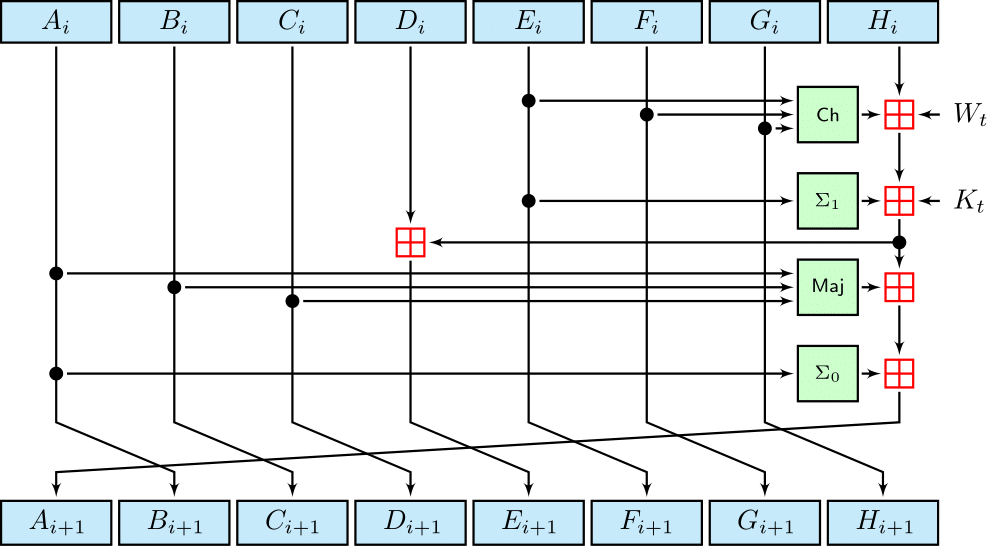 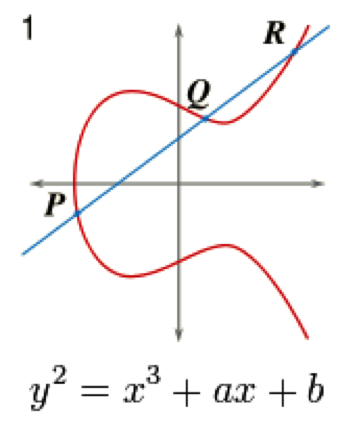 13
Preliminaries
(integers)
(reals)
Examples:
14
Group – definition
15
Groups – examples
Groups
Not groups
16
Group arithmetic
Fact:
Fact:
17
Cyclic groups
Examples:
Not cyclic groups:
18
Subgroups
positive real numbers
Examples:
19
Cyclic groups
Proof (finite cyclic groups):
contradiction!
20
Groups of prime order
Example:
21
Before the break
22
Diffie-Hellman
public
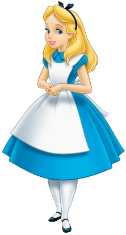 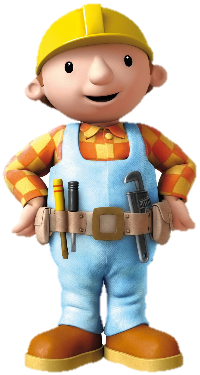 23
Diffie-Hellman – example
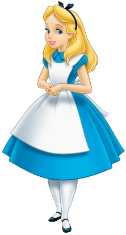 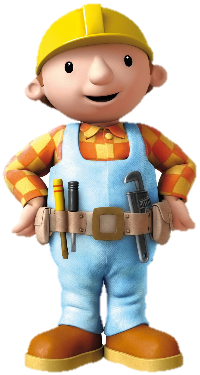 24
Diffie-Hellman
public
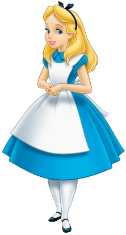 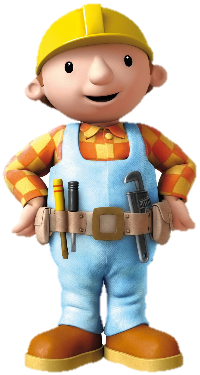 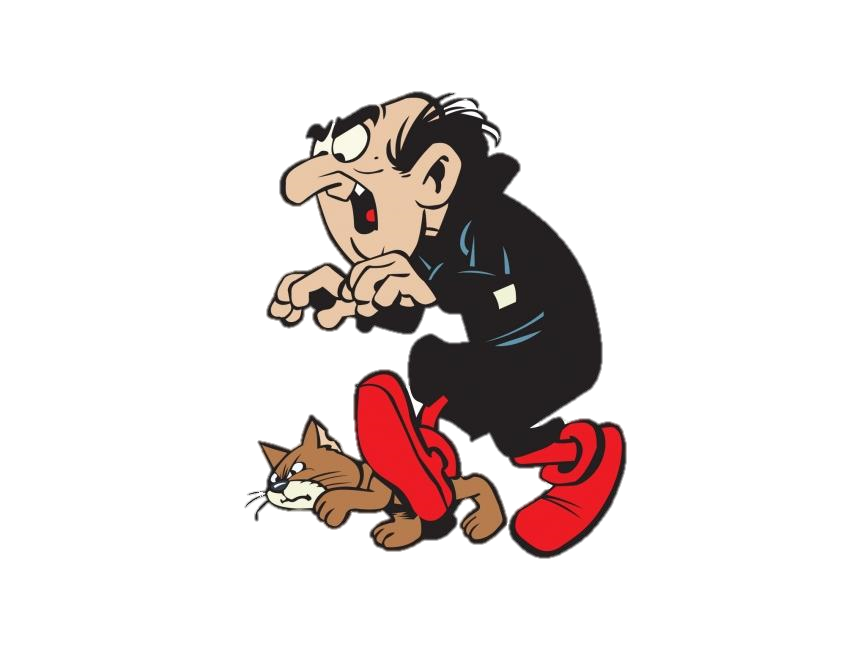 25
Discrete logarithm (DLOG) problem
Challenger
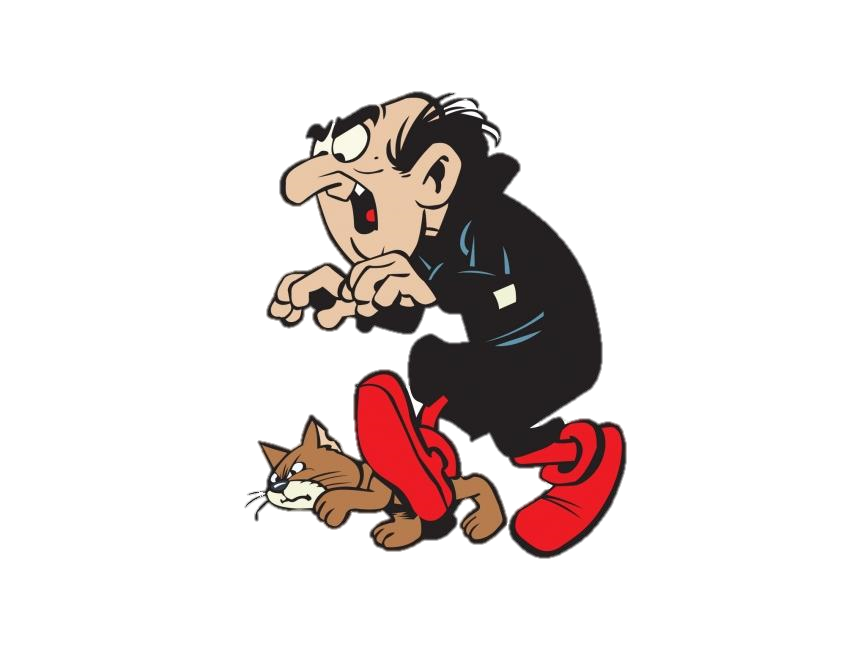 26
Diffie-Hellman problem
Challenger
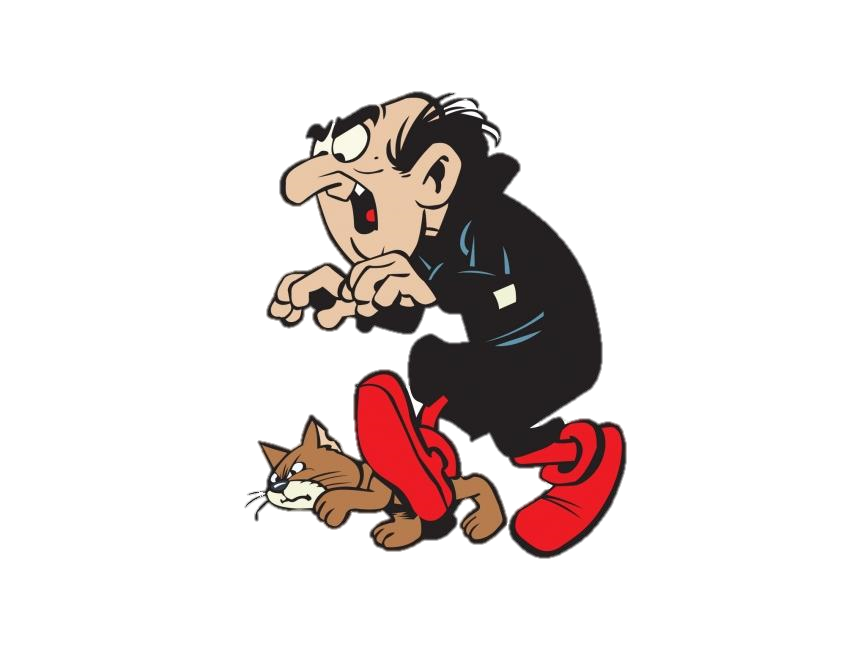 27
DLOG vs. DH
28
Algorithms for solving DLOG
29
Solving DLOG: the baby-step giant-step algorithm
Given:
Find “collision”:
30
Generic algorithms for solving DLOG
31
Non-generic algorithms for DLOG
exceptionally complicated algorithms, requiring very advanced mathematics!
32
33
Elliptic curves
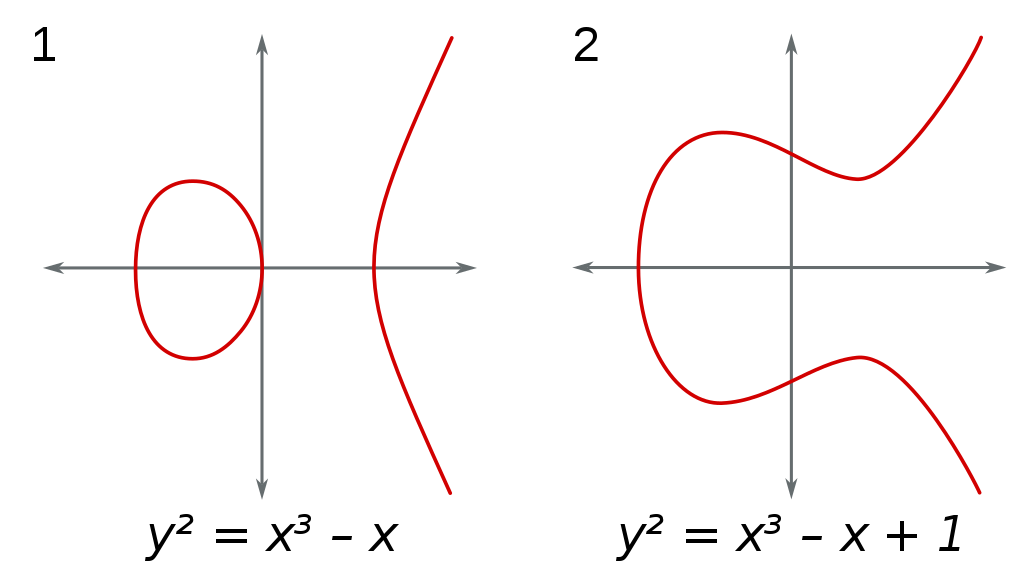 34
Elliptic curves
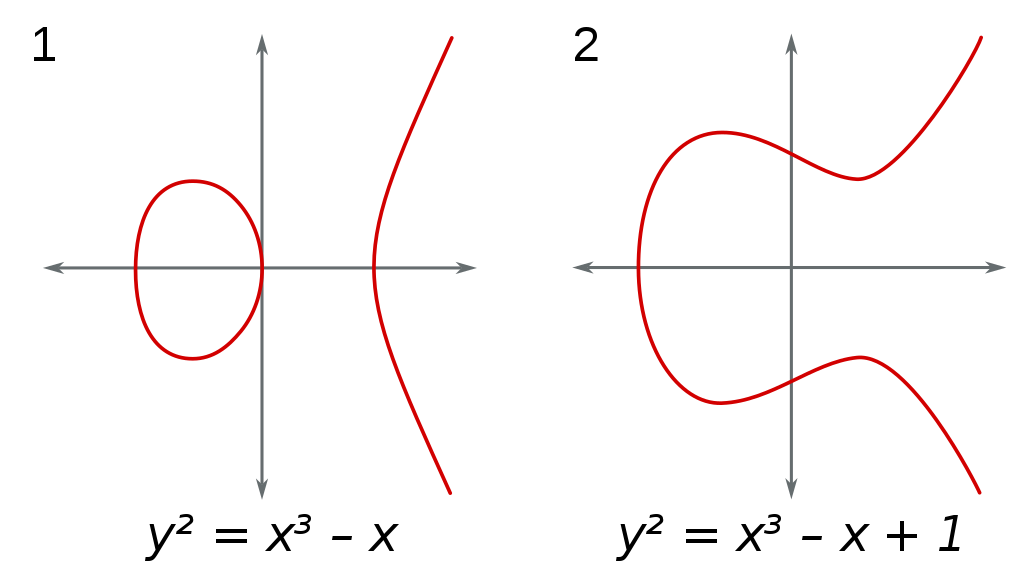 35
Elliptic curves
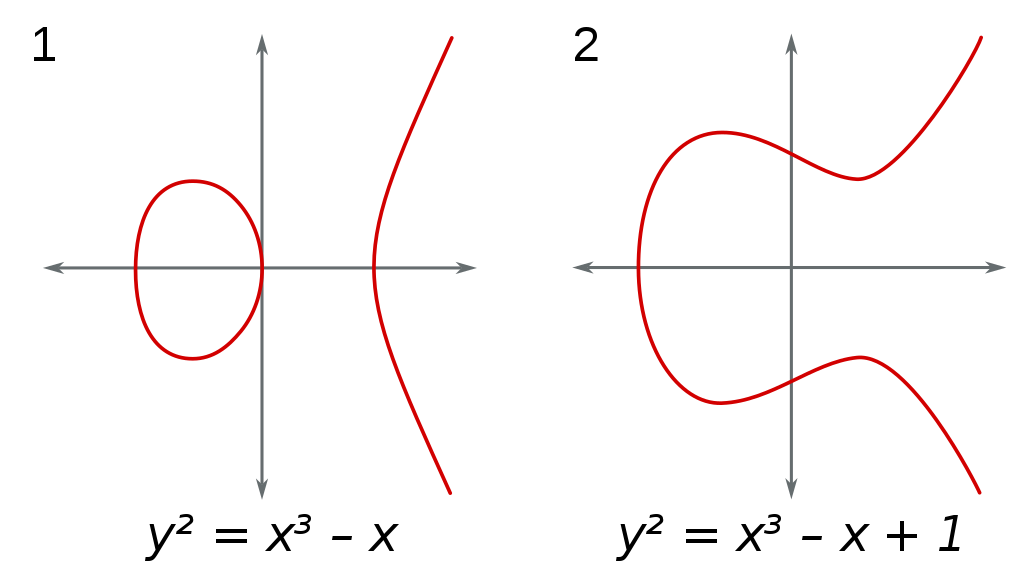 36
Elliptic curves
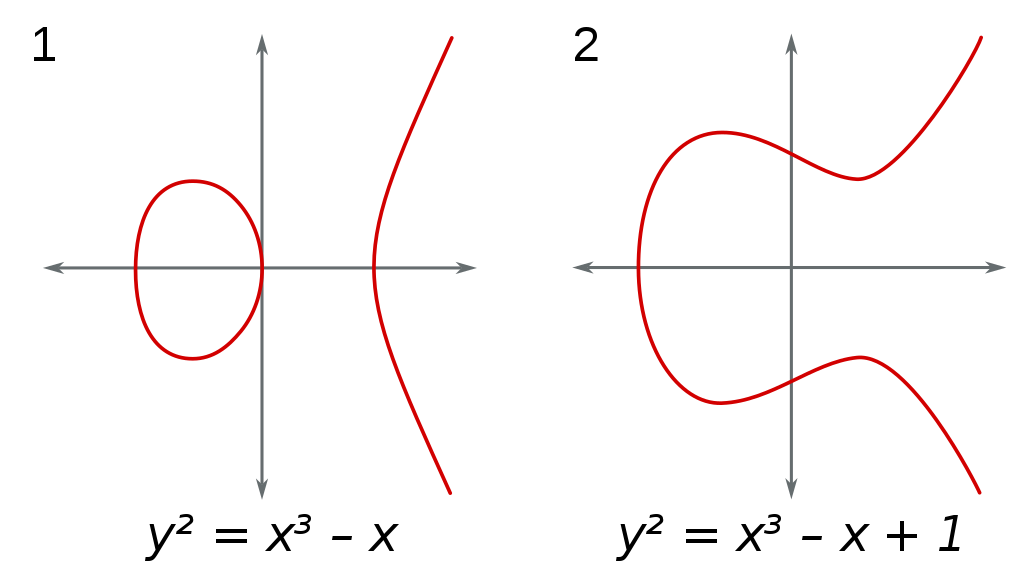 37
Elliptic curves
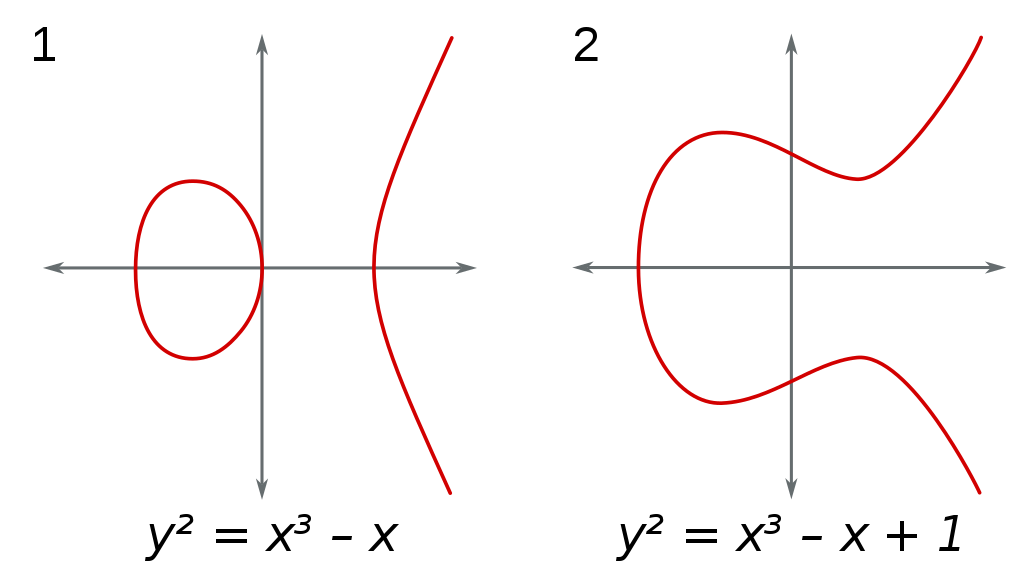 38
Elliptic curves
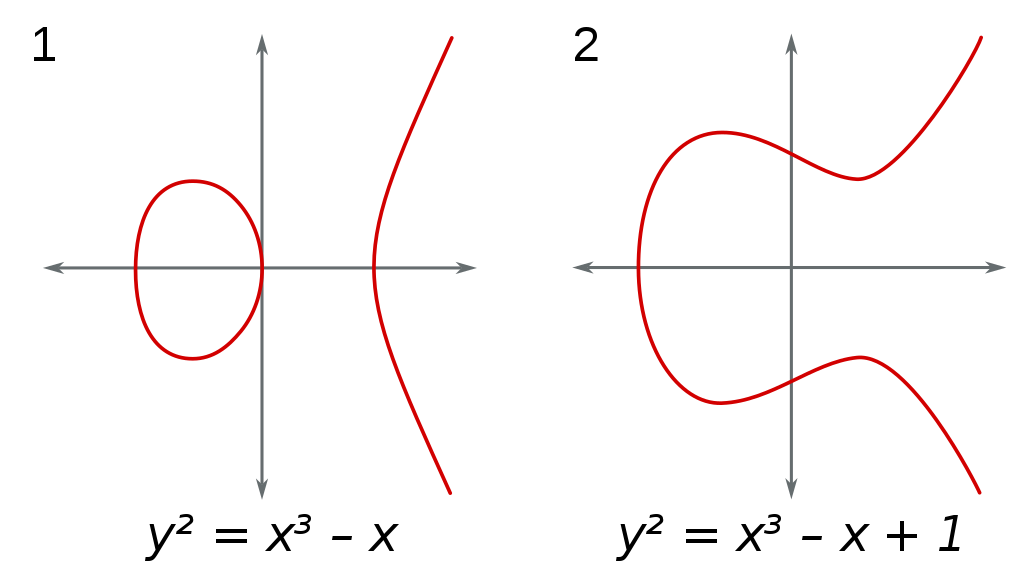 39
Elliptic curves
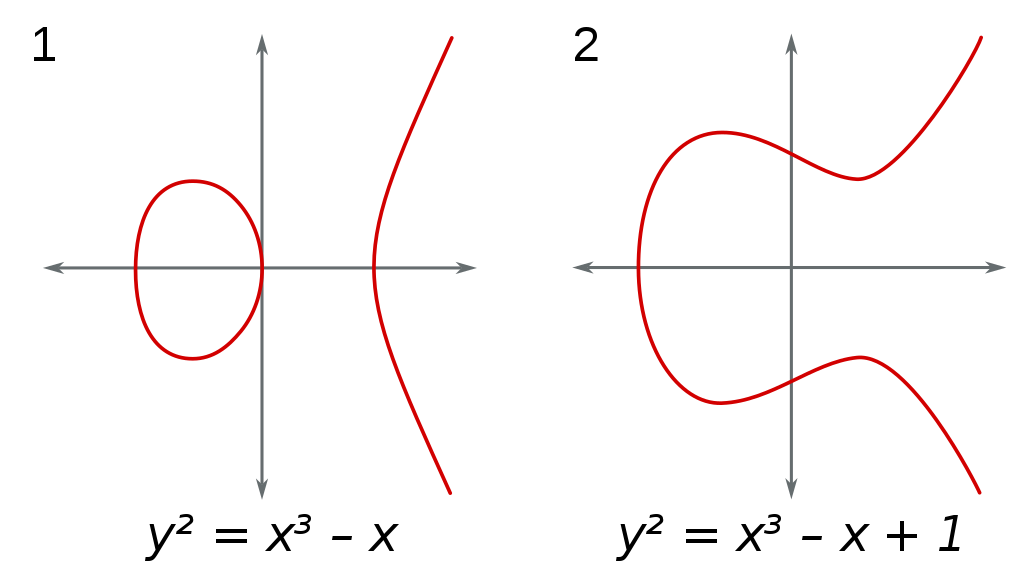 Identity element
40
Elliptic curves
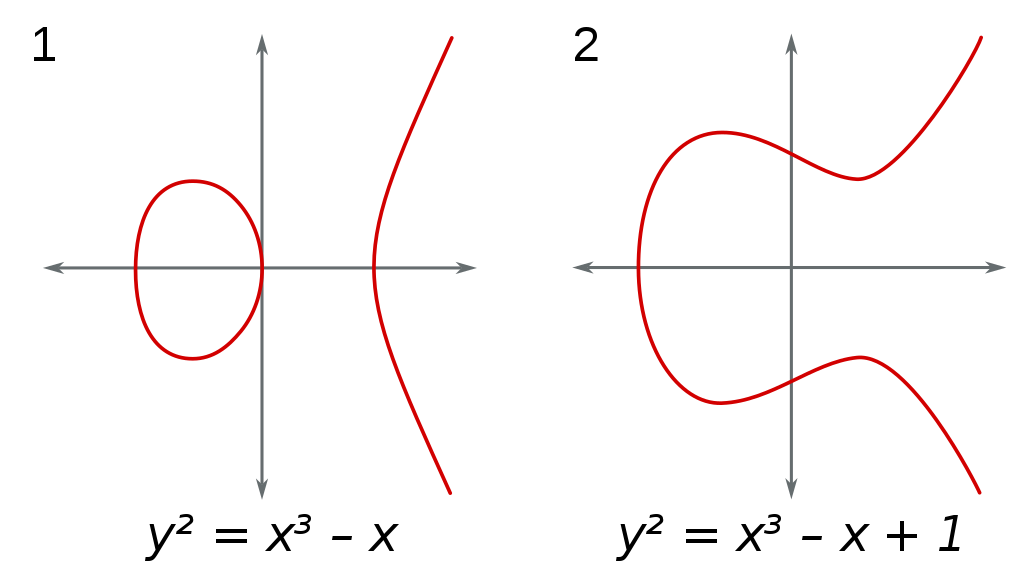 41
Elliptic curves
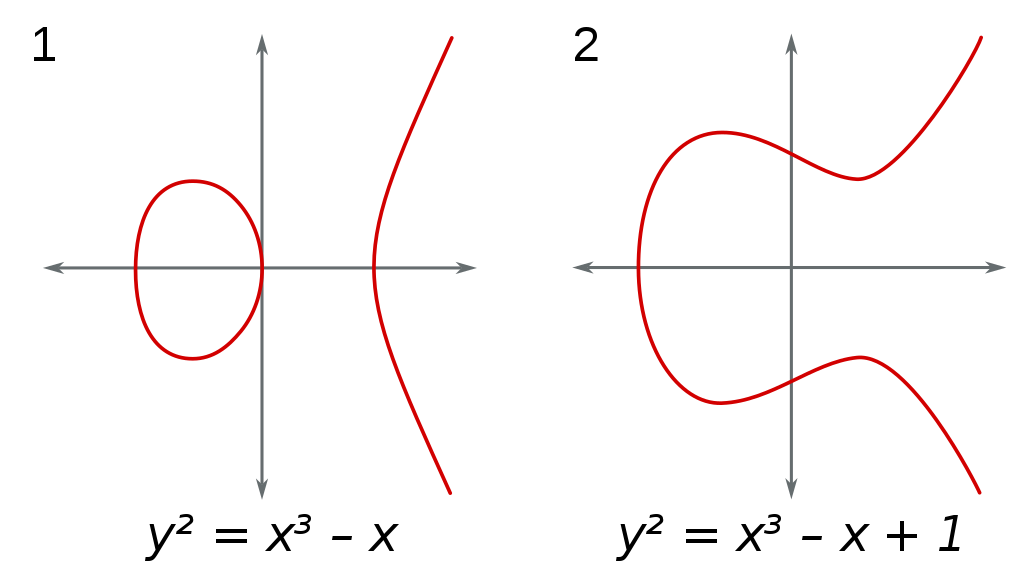 42
Elliptic curves
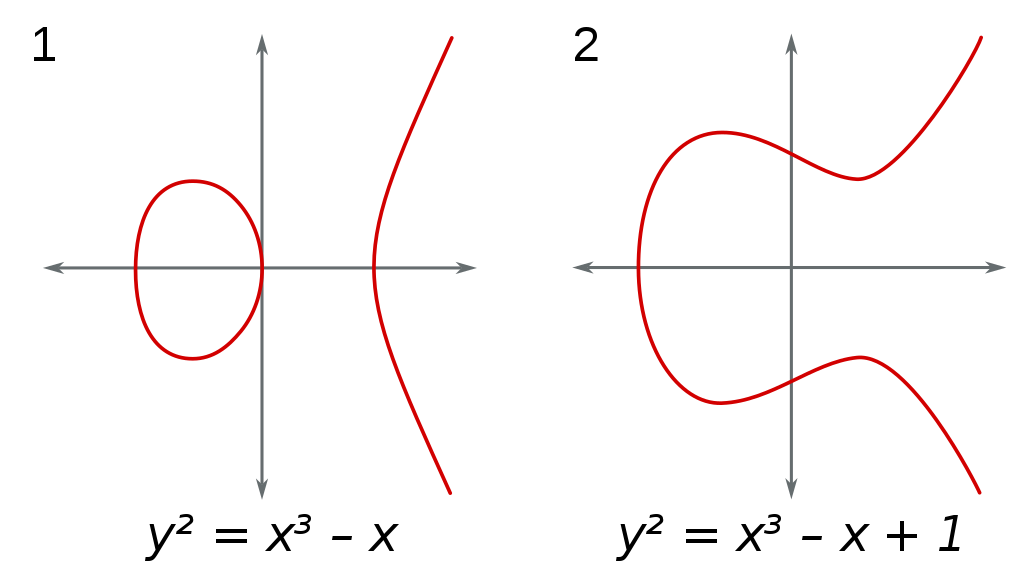 43
Elliptic curves
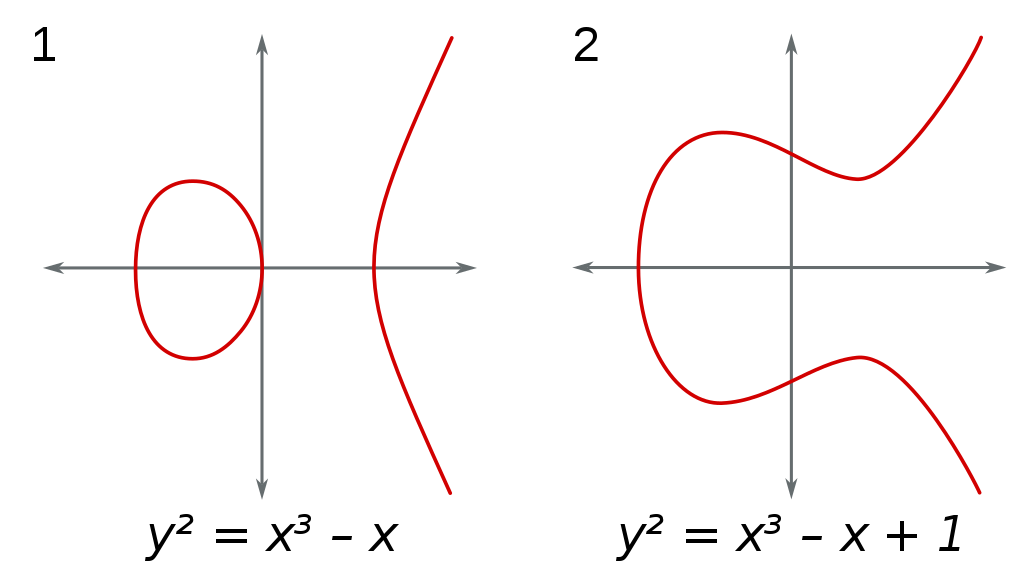 Still valid!
44
Elliptic curves
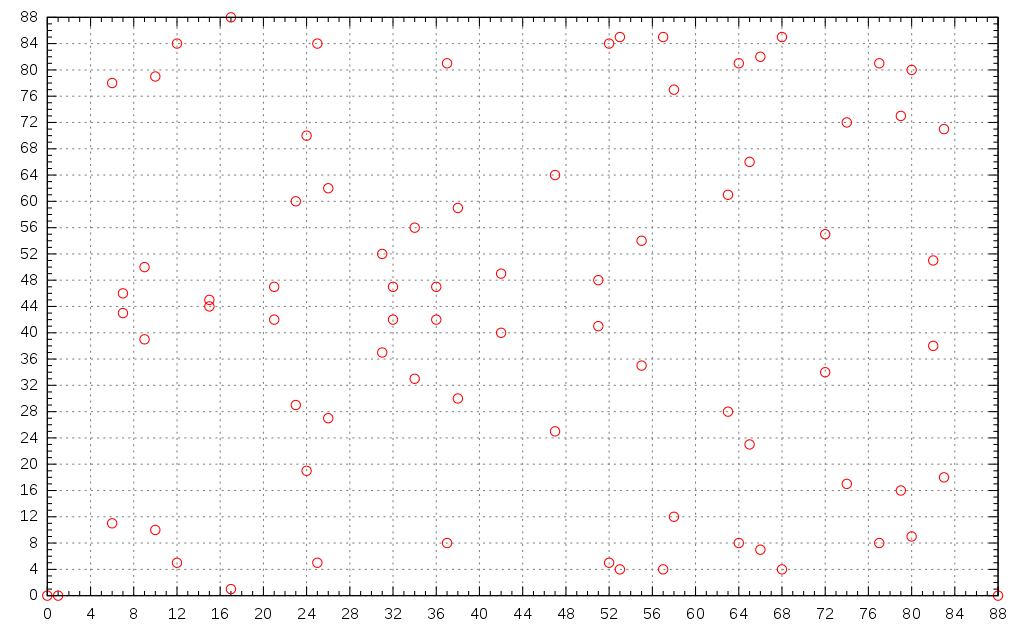 45
46
Cryptographic groups in practice
47
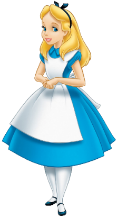 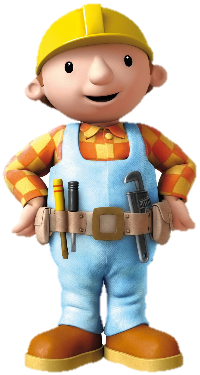 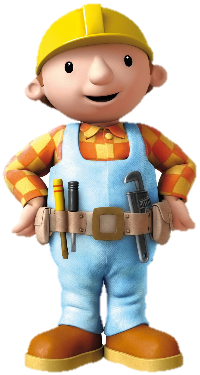 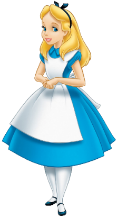 Round 1
Round 2
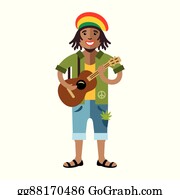 48
Summary
49